Chào mừng thầy cô và các em 
đến với môn Tiếng Việt
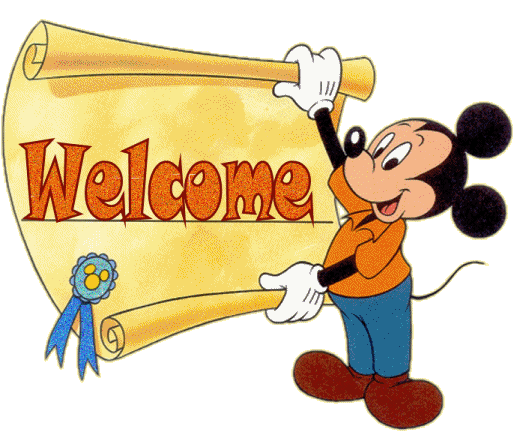 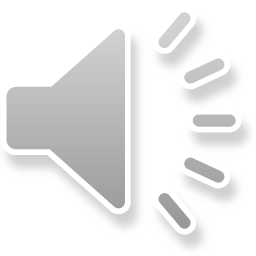 Ôn và khởi động
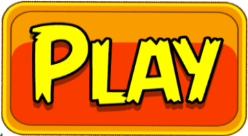 [Speaker Notes: Bài giảng thiết kế bởi: Hương Thảo - tranthao121006@gmail.com]
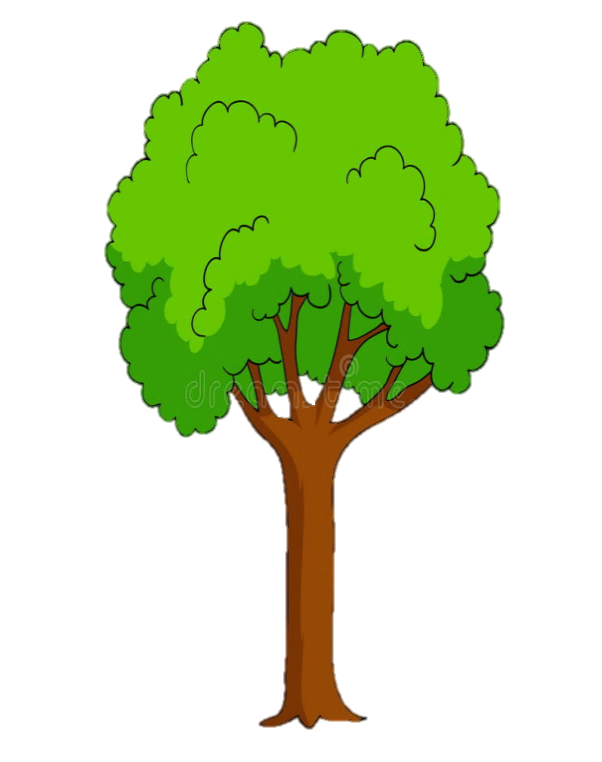 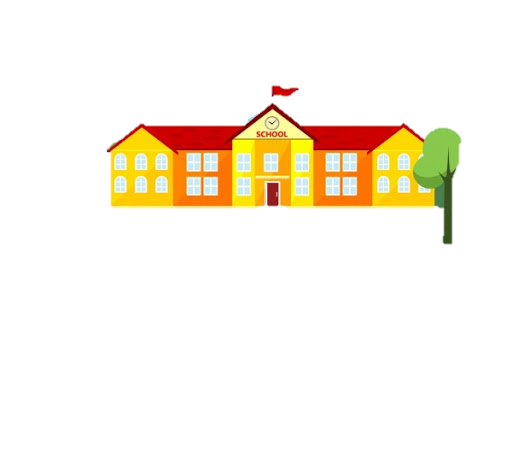 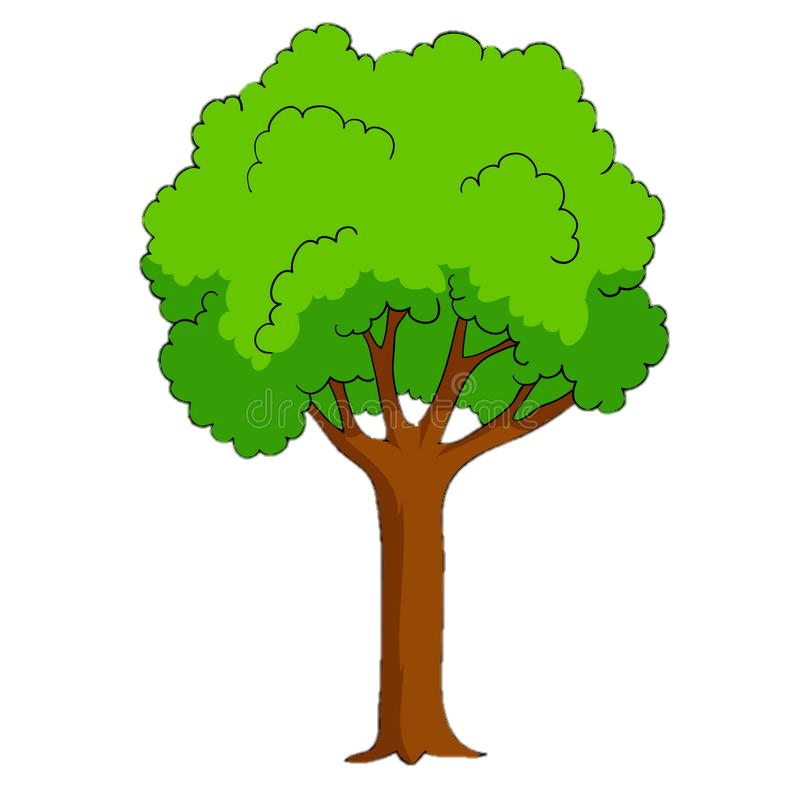 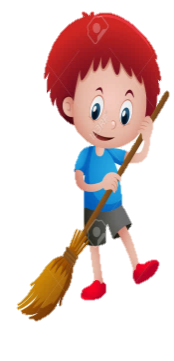 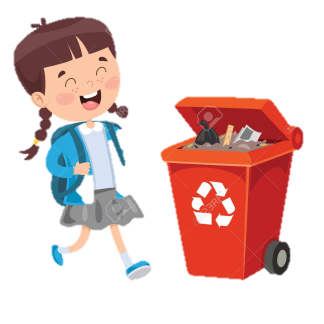 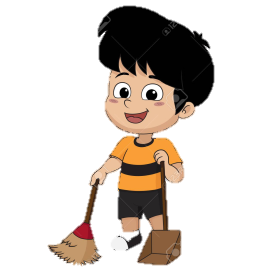 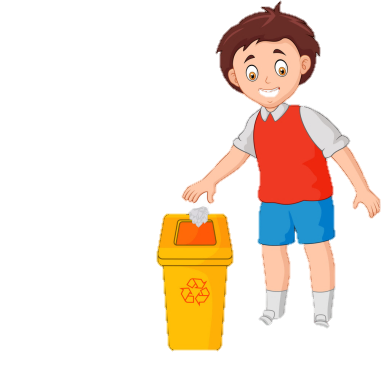 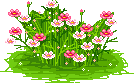 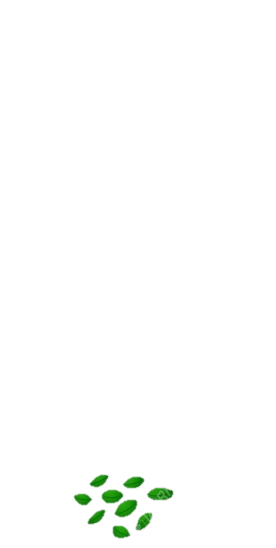 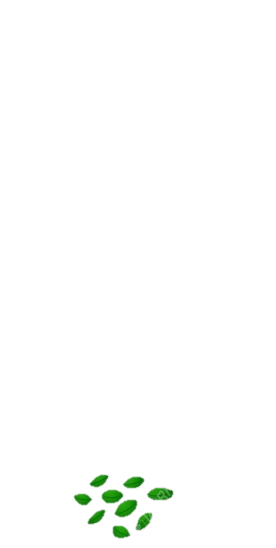 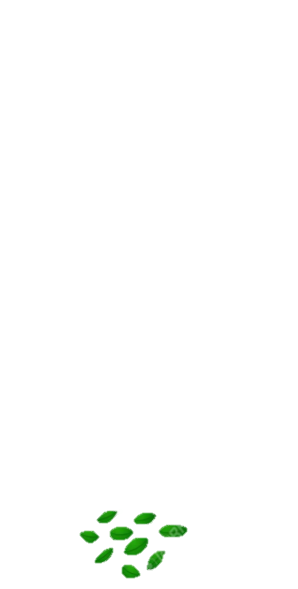 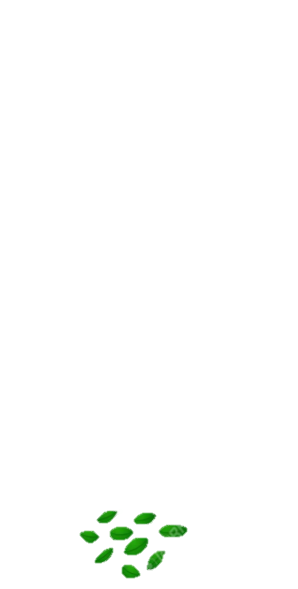 1
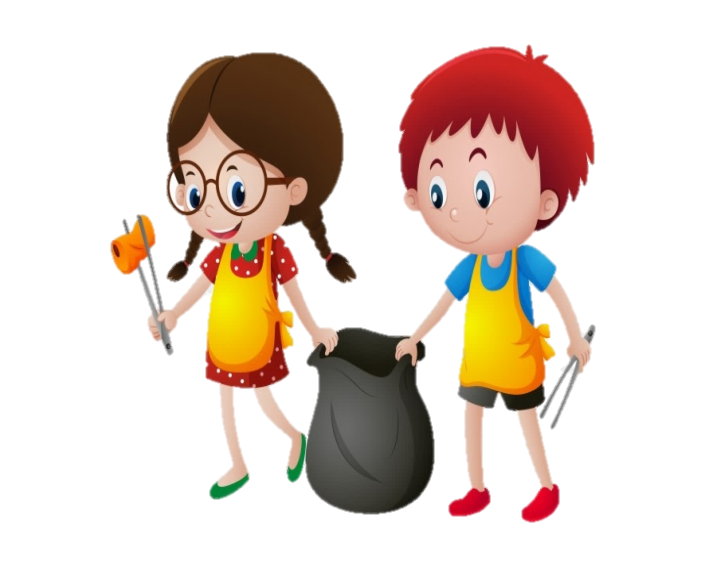 3
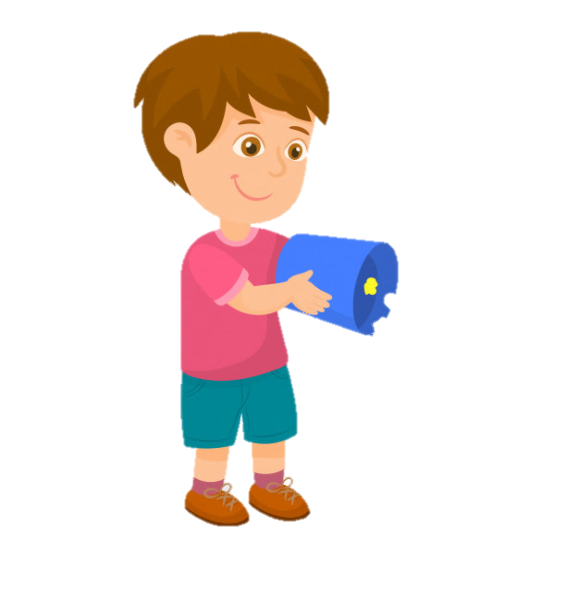 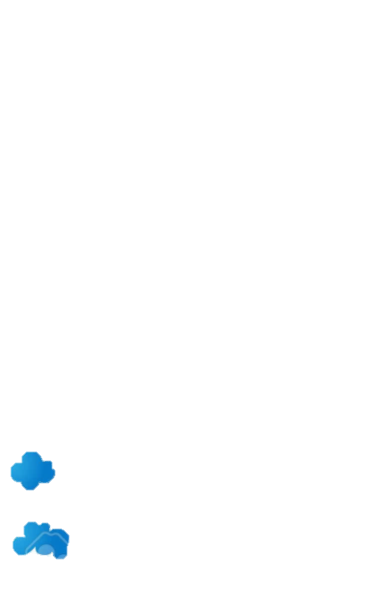 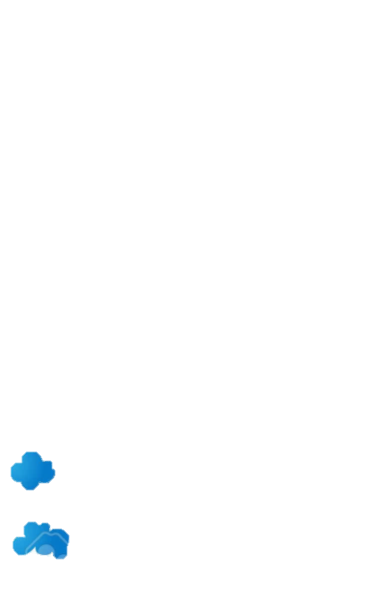 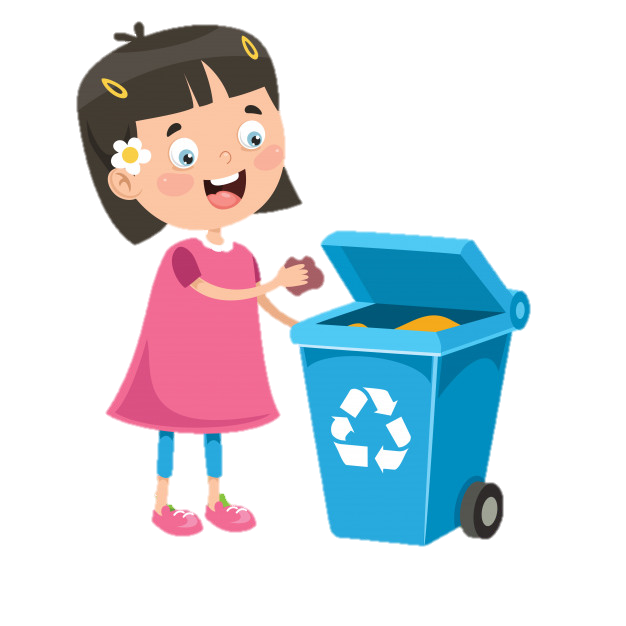 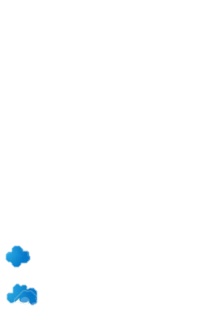 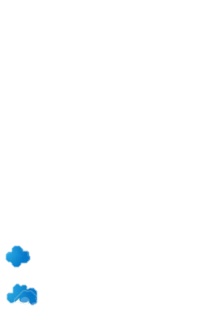 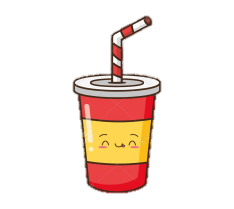 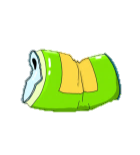 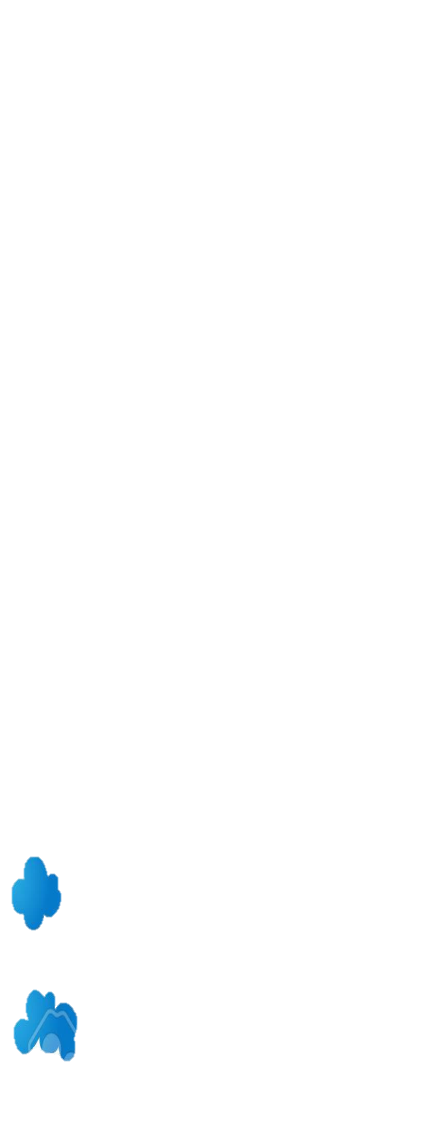 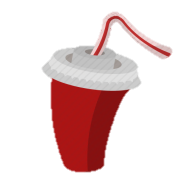 4
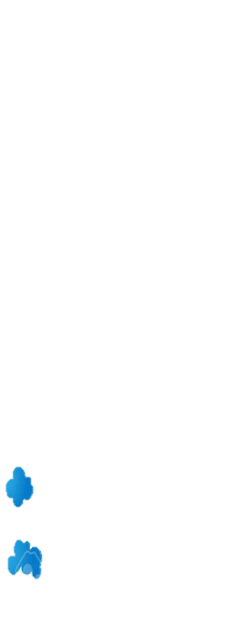 2
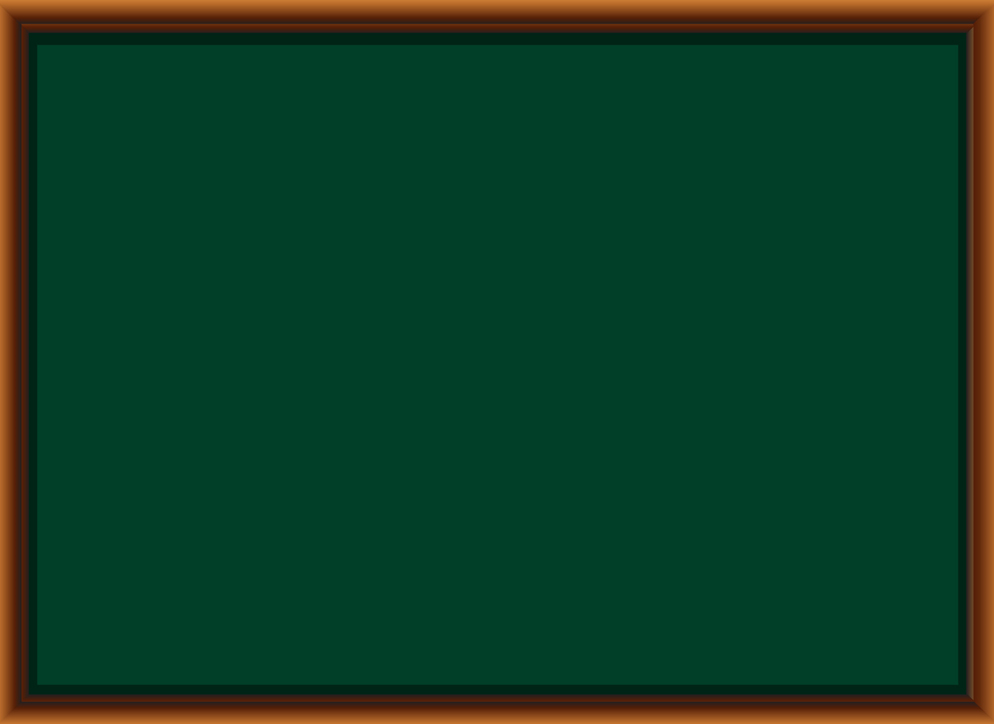 Bài Thả Diều em học trong bài 
trước của nhà thơ nào?
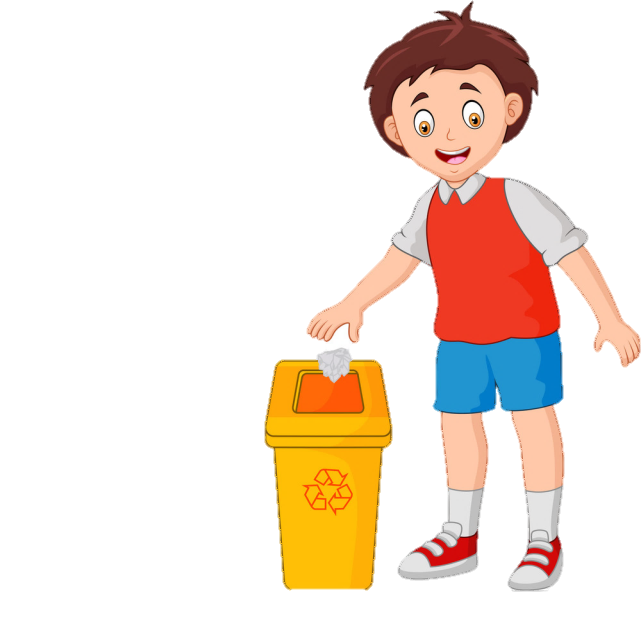 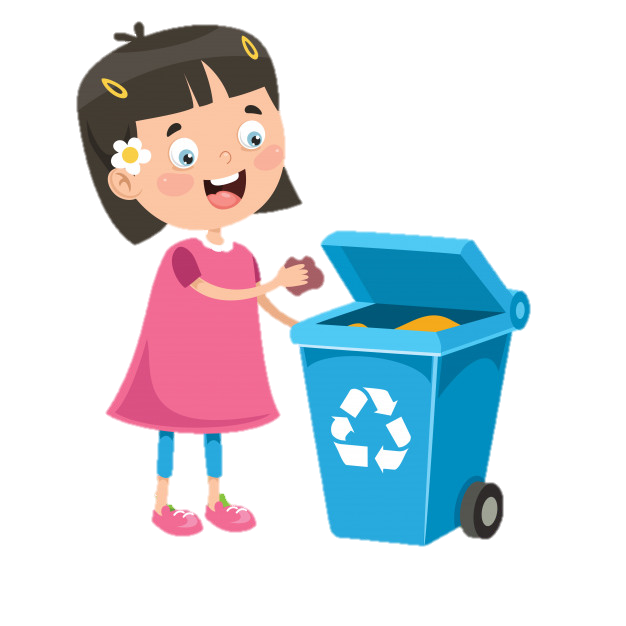 A. Tô Hoài
B. Trần Đăng Khoa
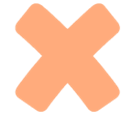 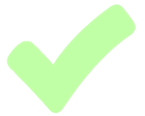 C. Bảo Châu
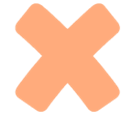 D. Xuân Diệu
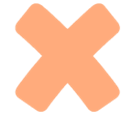 Trở về
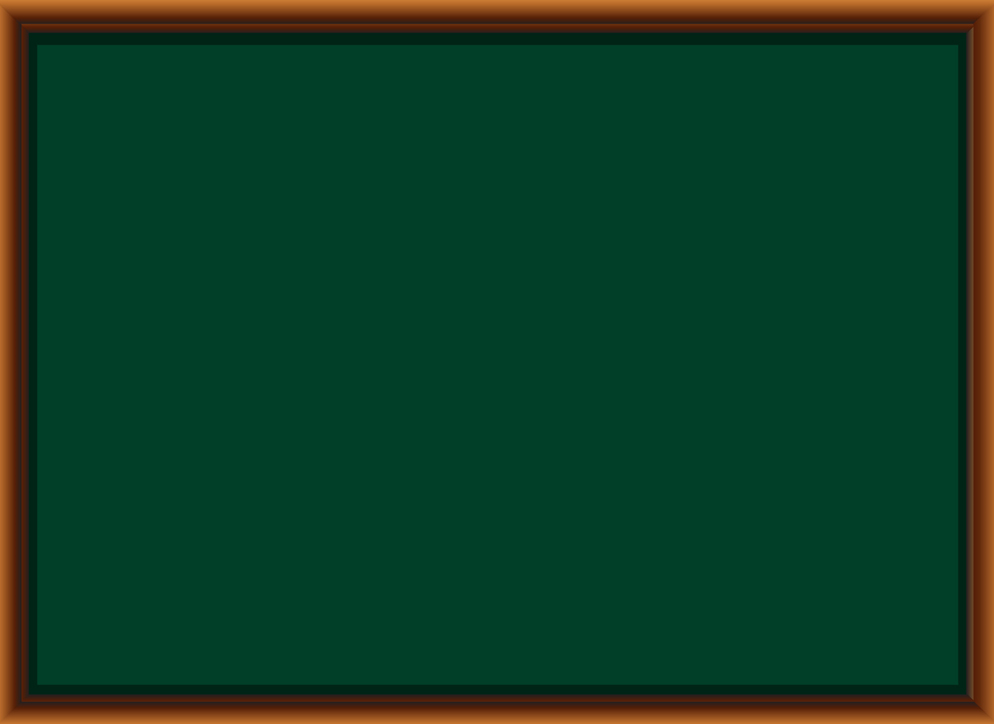 Khổ thơ đầu bài thơ Thả diều, diều thành cái gì?
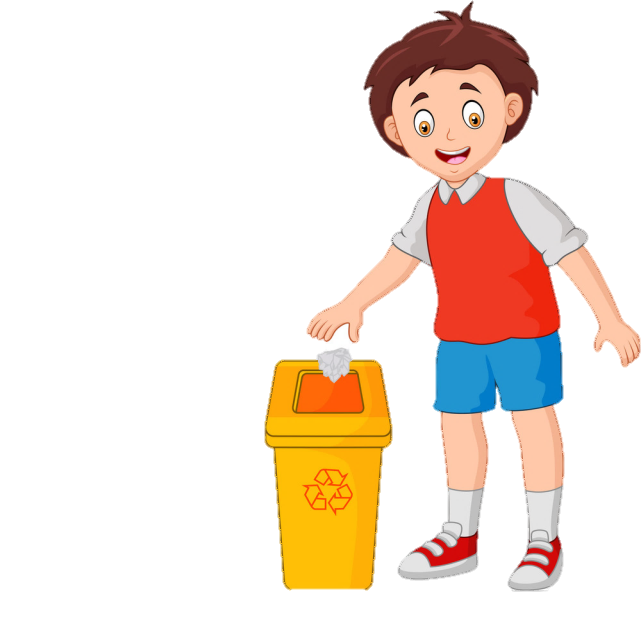 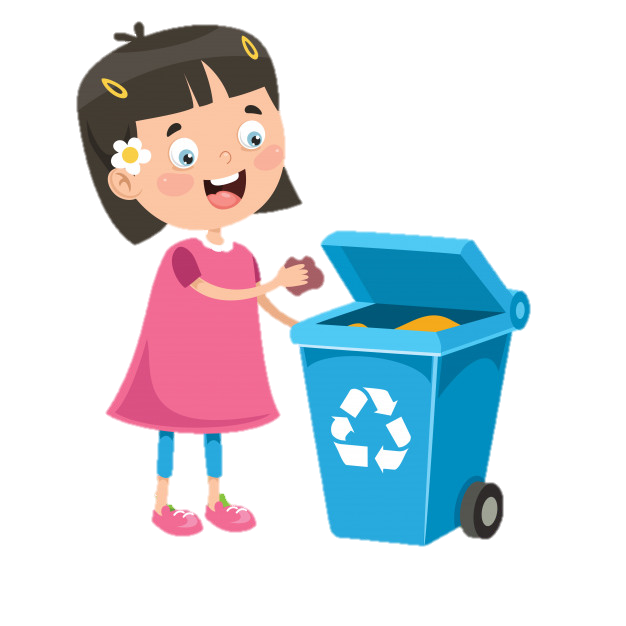 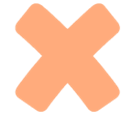 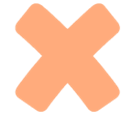 A. chiếc thuyền
B. hạt cau
D. trăng vàng
C.sông Ngân
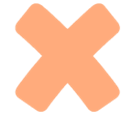 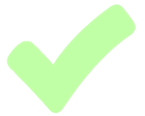 Trở về
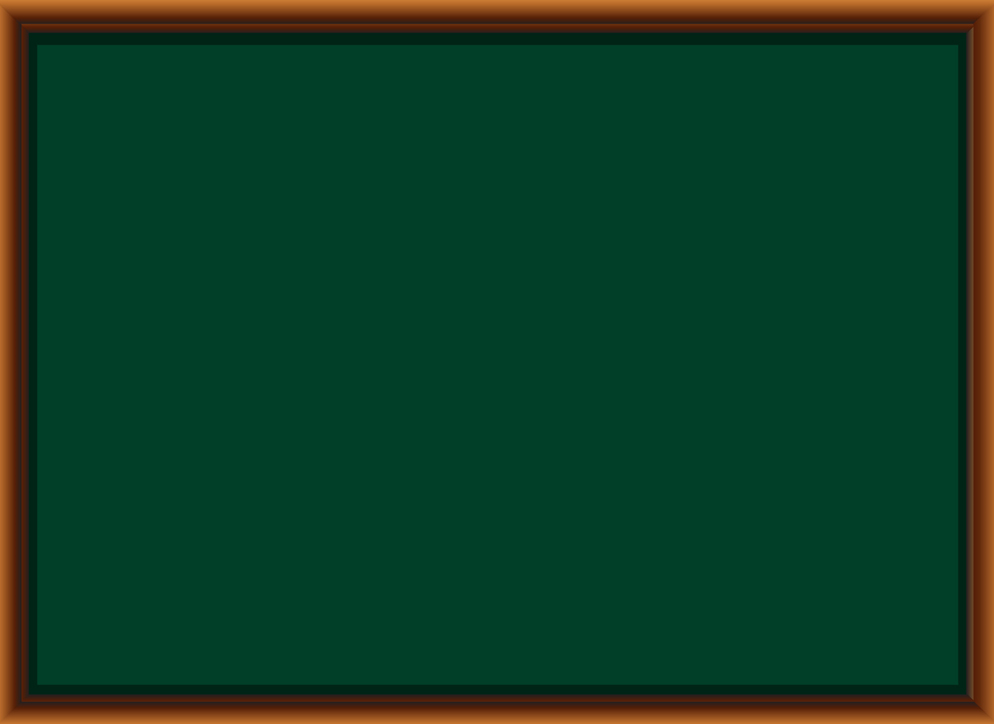 Vật dụng làm từ tre nứa, có hình tròn, dùng để phơi thóc là cái gì?
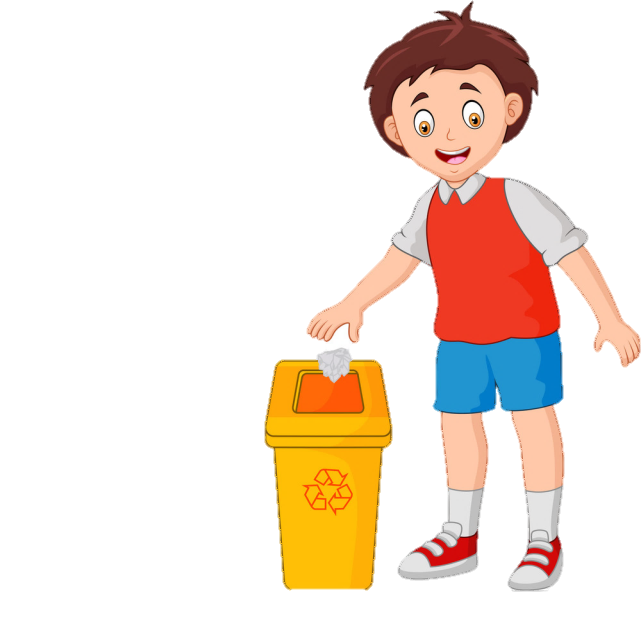 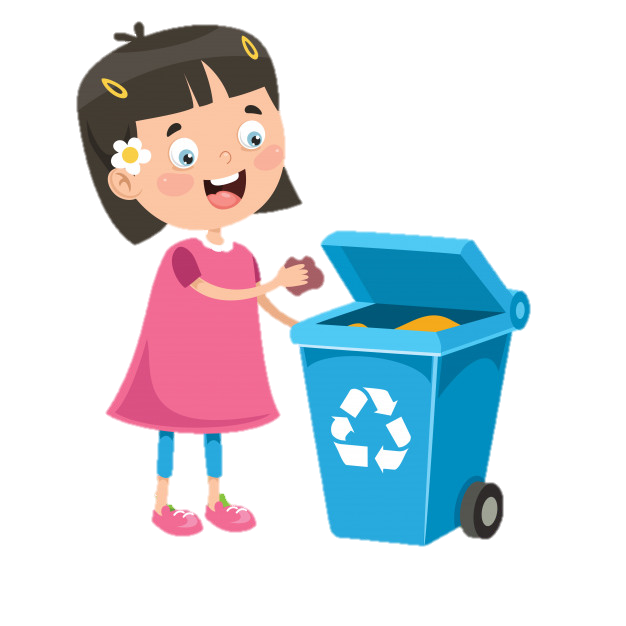 B. nồi
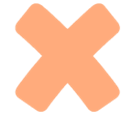 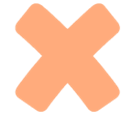 A. rổ
C. nong
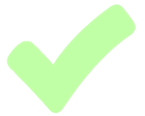 D. bao
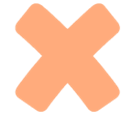 Trở về
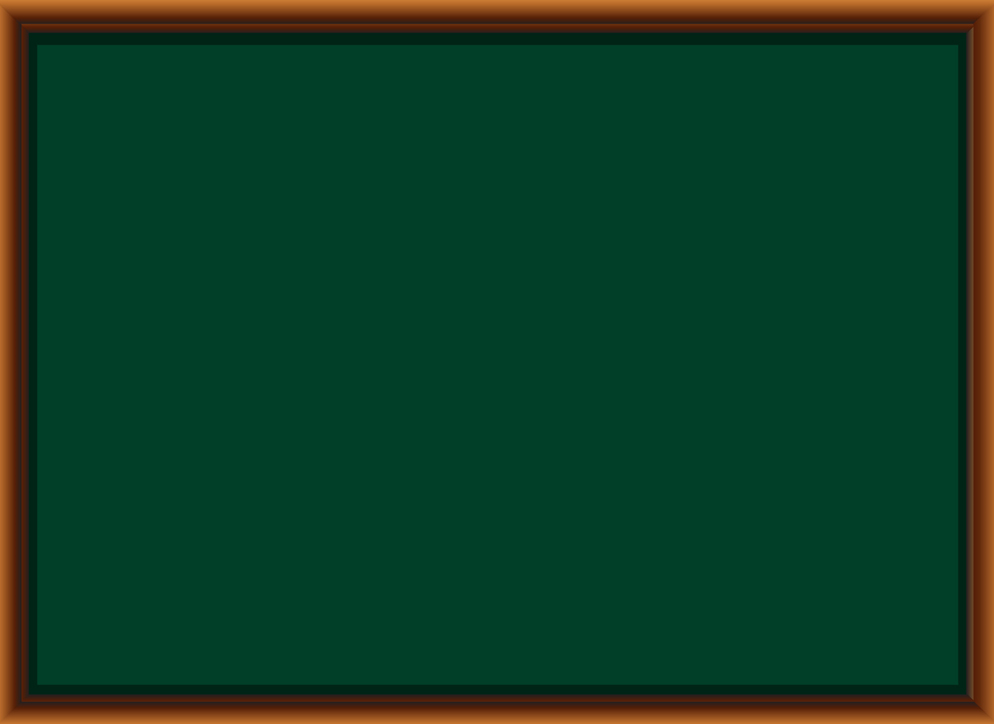 Điền tiếp vào chỗ trống:
Cánh diều xanh lúa
Uốn cong.....
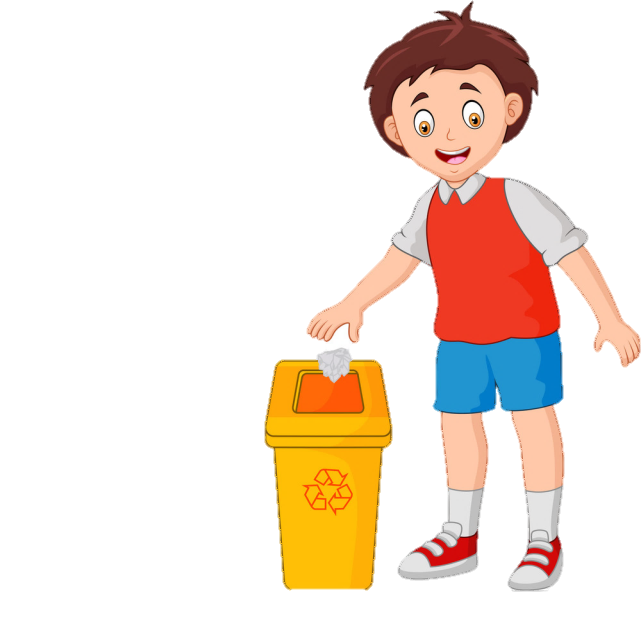 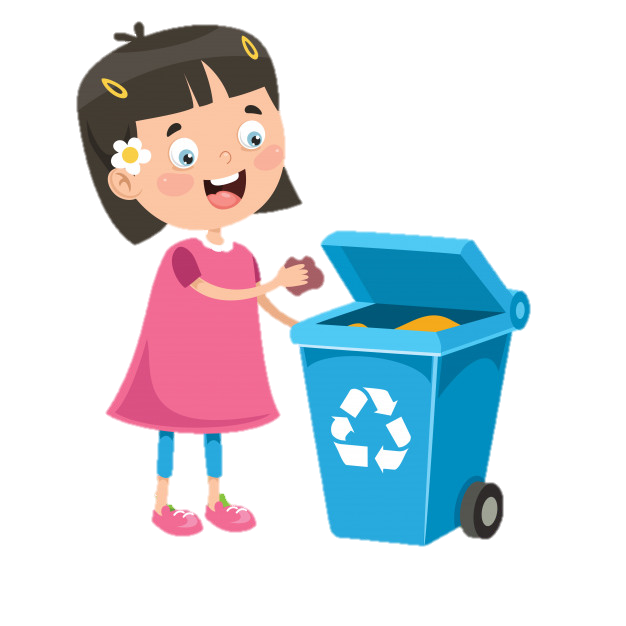 B. làng xóm
A. tre xanh
C. tre làng
D. nhà em
Trở về
Tiết 1 + 2
Đọc
BÀI 22
BÀI 22
TỚ LÀ LÊ - GÔ
Em thích đồ chơi nào nhất?
Nói tên một số đồ chơi của em?
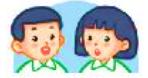 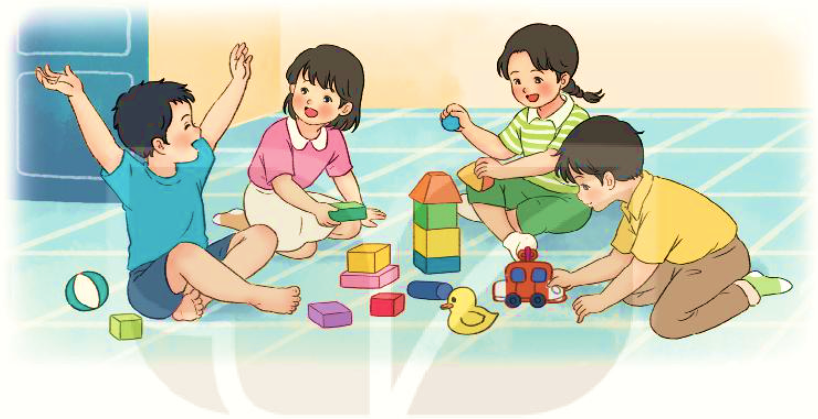 Đọc mẫu
Tớ là lê-gô
Tớ là lê-gô. Nhiều bạn gọi tớ là đồ chơi lắp ráp. Các bạn có nhận ra tớ không?
   Để tớ giới thiệu với các bạn về gia đình của tớ nhé. Tớ có rất nhiều anh chị em. Chúng tớ là những khối nhỏ đủ màu sắc. Hầu hết chúng tớ có hình viên gạch. Một số thành viên có hình nhân vật tí hon và các hình xinh xắn khác.
   Từ những mảnh ghép nhỏ bé, chúng tớ kết hợp với nhau để thành một thế giới kì diệu. Các bạn có thể lắp ráp nhà cửa, xe cộ, nhà máy... theo ý thích. Sau đó các bạn tháo rời ra để tạo thành nhân vật khác. 
   Chúng tớ giúp các bạn có trí tưởng tượng phong phú, khả năng sáng tạo và tính kiên nhẫn. Nào, các bạn đã sẵn sàng chơi cùng chúng tớ chưa?
(Bảo châu)
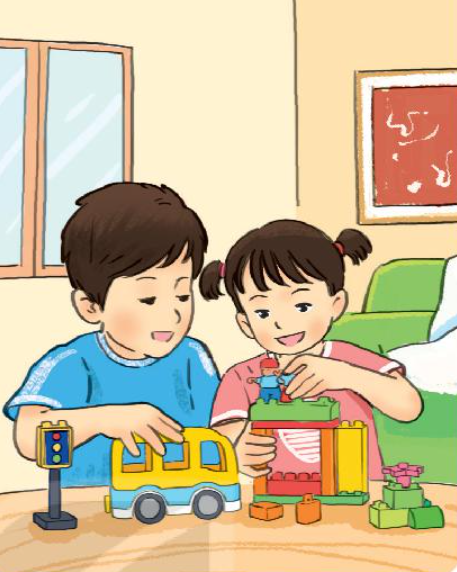 Tớ là lê-gô
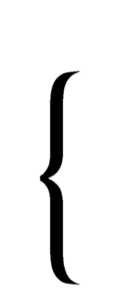 Tớ là lê-gô. Nhiều bạn gọi tớ là đồ chơi lắp ráp. Các bạn có nhận ra tớ không?
   Để tớ giới thiệu với các bạn về gia đình của tớ nhé. Tớ có rất nhiều anh chị em. Chúng tớ là những khối nhỏ đủ màu sắc. Hầu hết chúng tớ có hình viên gạch. Một số thành viên có hình nhân vật tí hon và các hình xinh xắn khác.
   Từ những mảnh ghép nhỏ bé, chúng tớ kết hợp với nhau để thành một thế giới kì diệu. Các bạn có thể lắp ráp nhà cửa, xe cộ, nhà máy... theo ý thích. Sau đó các bạn tháo rời ra để tạo thành nhân vật khác. 
   Chúng tớ giúp các bạn có trí tưởng tượng phong phú, khả năng sáng tạo và tính kiên nhẫn. Nào, các bạn đã sẵn sàng chơi cùng chúng tớ chưa?
(Bảo châu)
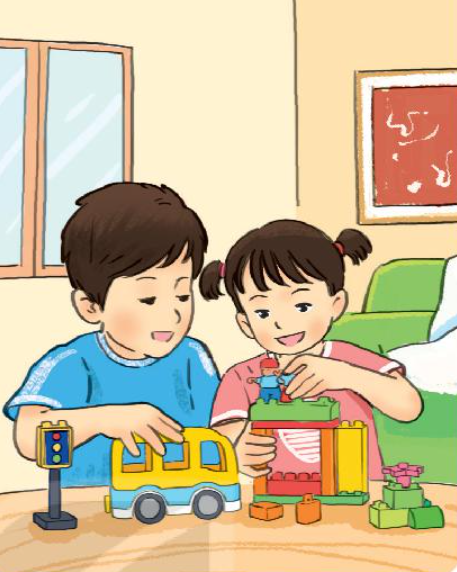 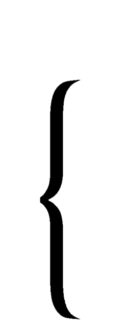 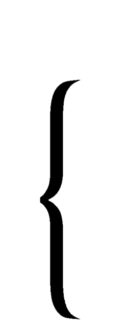 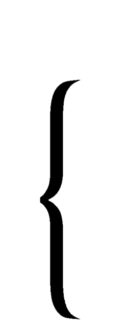 Đọc nối tiếp đoạn
Bài viết chia thành mấy đoạn?
ĐỌC
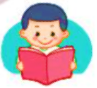 Giải nghĩa từ
lắp ráp
: lắp các bộ phận vào với nhau cho đúng vị trí để tại nên một vật hoàn chỉnh.
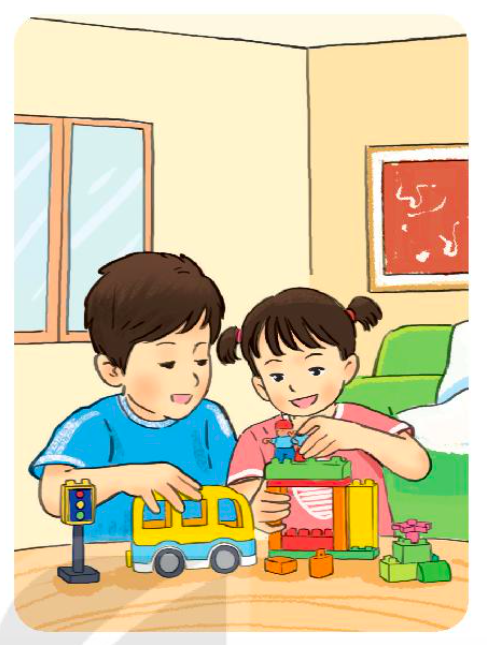 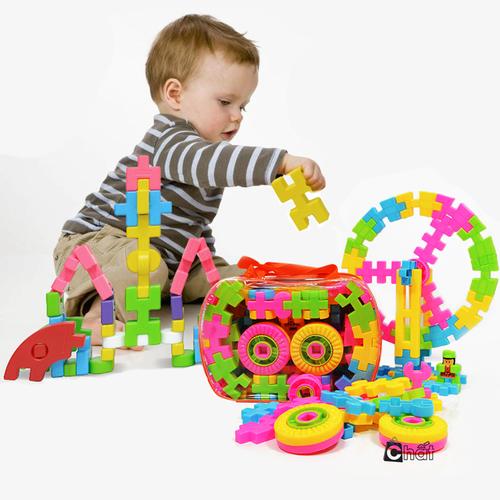 ĐỌC
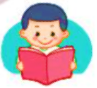 Ngắt nghỉ câu dài
Chúng tớ giúp các bạn có trí tưởng tượng phong phú, khả năng sáng tạo và tính kiên nhẫn.
Tớ là lê-gô
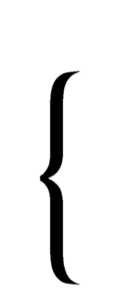 Tớ là lê-gô. Nhiều bạn gọi tớ là đồ chơi lắp ráp. Các bạn có nhận ra tớ không?
   Để tớ giới thiệu với các bạn về gia đình của tớ nhé. Tớ có rất nhiều anh chị em. Chúng tớ là những khối nhỏ đủ màu sắc. Hầu hết chúng tớ có hình viên gạch. Một số thành viên có hình nhân vật tí hon và các hình xinh xắn khác.
   Từ những mảnh ghép nhỏ bé, chúng tớ kết hợp với nhau để thành một thế giới kì diệu. Các bạn có thể lắp ráp nhà cửa, xe cộ, nhà máy... theo ý thích. Sau đó các bạn tháo rời ra để tạo thành nhân vật khác. 
   Chúng tớ giúp các bạn có trí tưởng tượng phong phú, khả năng sáng tạo và tính kiên nhẫn. Nào, các bạn đã sẵn sàng chơi cùng chúng tớ chưa?
(Bảo châu)
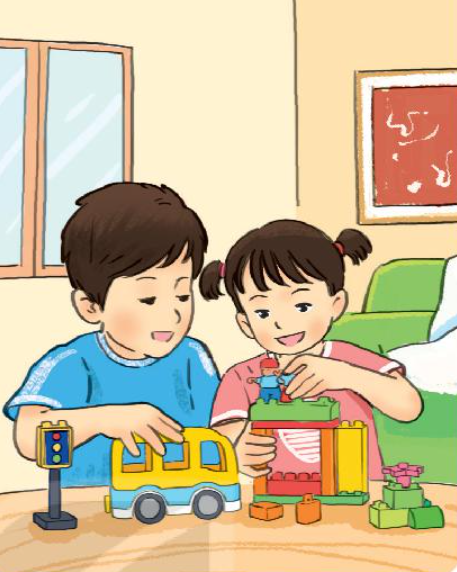 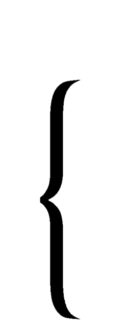 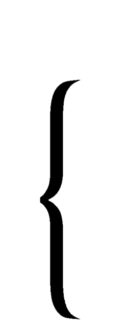 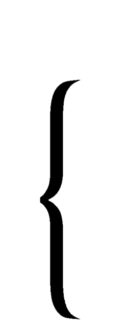 Đọc theo nhóm
Đọc toàn bài
Tớ là lê-gô
Tớ là lê-gô. Nhiều bạn gọi tớ là đồ chơi lắp ráp. Các bạn có nhận ra tớ không?
   Để tớ giới thiệu với các bạn về gia đình của tớ nhé. Tớ có rất nhiều anh chị em. Chúng tớ là những khối nhỏ đủ màu sắc. Hầu hết chúng tớ có hình viên gạch. Một số thành viên có hình nhân vật tí hon và các hình xinh xắn khác.
   Từ những mảnh ghép nhỏ bé, chúng tớ kết hợp với nhau để thành một thế giới kì diệu. Các bạn có thể lắp ráp nhà cửa, xe cộ, nhà máy... theo ý thích. Sau đó các bạn tháo rời ra để tạo thành nhân vật khác. 
   Chúng tớ giúp các bạn có trí tưởng tượng phong phú, khả năng sáng tạo và tính kiên nhẫn. Nào, các bạn đã sẵn sàng chơi cùng chúng tớ chưa?
(Bảo châu)
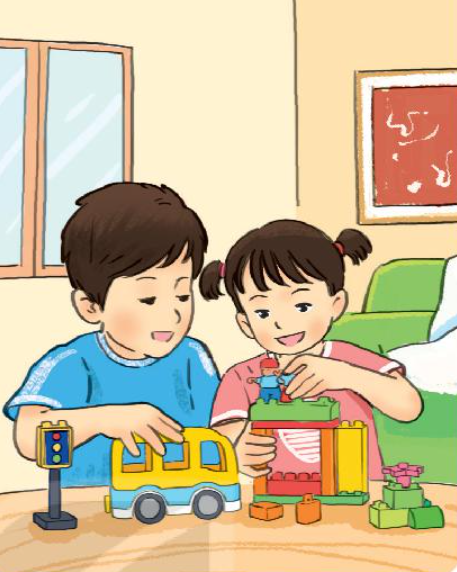 TRẢ LỜI CÂU HỎI
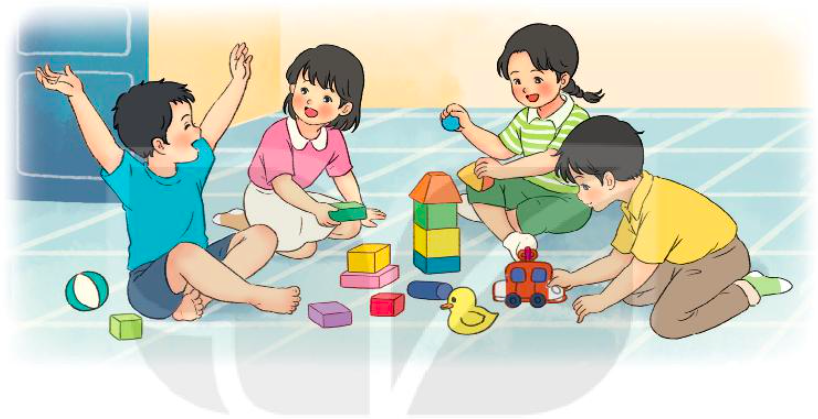 TRẢ LỜI CÂU HỎI
1. Đồ chơi lê-gô còn được các bạn nhỏ gọi là gì?
 Đồ chơi lê-gô còn được các bạn nhỏ gọi là đồ chơi lắp ráp.
2. Nêu cách chơi lê-gô
 Các khối lê-gô được lắp ráp thành các đồ vật rồi được tháo rời ra để ghép thành những đồ vật khác.
3. Trò chơi lê-gô đem lại lợi ích gì?
 Trò chơi lê - gô giúp các bạn nhỏ có trí tưởng tượng phong phú, khả năng sáng tạo và tính kiên nhẫn.
4. Chọn nội dung phù hợp với mỗi đoạn trong bài đọc.
A                                B
a. Hướng dẫn cách chơi lê- gô
Đoạn 1
b. Nói về lợi ích của việc chơi lê-gô
Đoạn 2
c. Giới thiệu tên gọi lê-gô
Đoạn 3
d. Tả đặc điểm lê-gô
Đoạn 4
Tớ là lê-gô
Tớ là lê-gô. Nhiều bạn gọi tớ là đồ chơi lắp ráp. Các bạn có nhận ra tớ không?
   Để tớ giới thiệu với các bạn về gia đình của tớ nhé. Tớ có rất nhiều anh chị em. Chúng tớ là những khối nhỏ đủ màu sắc. Hầu hết chúng tớ có hình viên gạch. Một số thành viên có hình nhân vật tí hon và các hình xinh xắn khác.
   Từ những mảnh ghép nhỏ bé, chúng tớ kết hợp với nhau để thành một thế giới kì diệu. Các bạn có thể lắp ráp nhà cửa, xe cộ, nhà máy... theo ý thích. Sau đó các bạn tháo rời ra để tạo thành nhân vật khác. 
   Chúng tớ giúp các bạn có trí tưởng tượng phong phú, khả năng sáng tạo và tính kiên nhẫn. Nào, các bạn đã sẵn sàng chơi cùng chúng tớ chưa?
(Bảo châu)
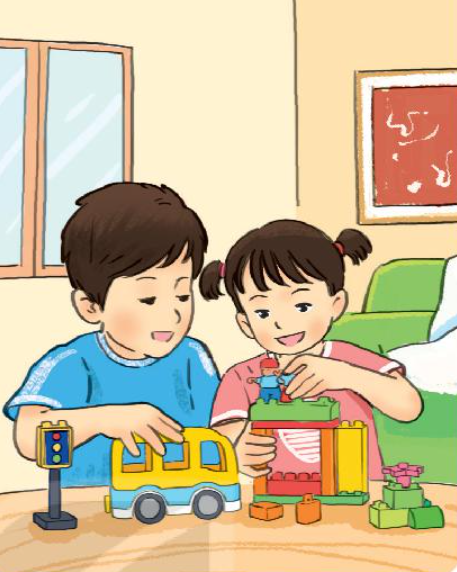 Luyện đọc lại
LUYỆN TẬP
LUYỆN TẬP
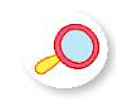 1. Tìm 1 từ chỉ đặc điểm của những khối lê - gô.
 khối nhỏ, đầy màu sắc, hình viên gạch, hình nhân vật tí hon, xinh xắn…
2. Đặt một câu với từ ngữ vừa tìm được.
VD: Em thích những quả bóng bay đầy màu sắc.
….